De alternerende [NOM]-[ V]-[DAT]/[ DAT]-[ V]-[NOM]-constructie in het hedendaagse Duits: een corpusonderzoek
Joren Somers & Jóhanna Barðdal
Overzicht
De constructie
Onderzoeksvragen
Lexicografische studie
Methodologie
Classificatie

Corpusstudie
Werkwoorden van succes & falen
Werkwoorden van ontberen & verliezen
Werkwoorden van winst & voordeel

Conclusie
2
De constructie
dat-nom-werkwoorden in het IJslands:
(1) Alternerend, e.g. falla í geð “bevallen”
Mér								fellur		þessi bók					vel í geðmij.dat							valt		dit.nom boek.nom	goed in geest“Mij bevalt dit boek”

Þessi bók						fellur		mér							vel í geðdit.nom boek.nom		valt		mij.dat						goed in geest“Mij bevalt dit boek”

(2) Niet-alternerend, e.g. líka “bevallen”
3
De constructie
dat-nom-werkwoorden in het IJslands:
(2) Niet-alternerend, e.g. líka “bevallen”
Mér								líkar			þessi bókmij.dat							bevalt		dit.nom boek.nom“Dit boek bevalt mij”

*Þessi bók						líkar			mérdit.nom boek.nom		bevalt		mij.dat	“Dit boek bevalt mij”
4
De constructie
Alternerende werkwoorden in het Duits?
Dem Mann				gefällt		das Buchde.dat man			bevalt		het.nom boek“Het boek bevalt de man”

Das Buch					gefällt		dem Mannhet.nom boek		bevalt		de.dat man“Het boek bevalt de man”

“Both word orders have been claimed to be equally neutral (…)” (Barðdal et al. 2019)
Cf. Lenerz 1977, Primus 2012; Anagnostopoulou 1999 (Nieuwgrieks)
5
De constructie
Alternerende werkwoorden in het Duits?
Dem Mann				gefällt		das Buchde.dat man			bevalt		het.nom boek“Het boek bevalt de man”

Das Buch					gefällt		dem Mannhet.nom boek		bevalt		de.dat man“Het boek bevalt de man”

Verklaring?
Competitie grammaticaal en logisch onderwerp
6
Onderzoeksvragen
Hoeveel werkwoorden vorderen in het Duits een logisch datief onderwerp?

Is de situatie vergelijkbaar met die in het IJslands, waar sommige werkwoorden alterneren, maar andere enkel het frame [dat]-[v]-[nom] toelaten?> Cf. Baayens notie van de “realised productivity”

Wat is de invloed van pronomina op de linearisatie?
7
I. Lexicografische studie
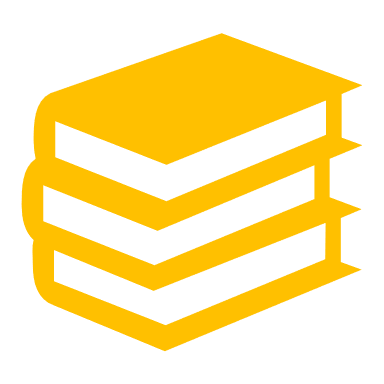 8
Methodologie
< Barðdal 2004

Zoekopdracht
Duden
DeReKo (Tagged-M)

Bijkomende bronnen: Helbig & Schenkel (1983), Lamiroy & Delbecque (1998), Wegener (1985, 1998)
9
Resultaten
135 werkwoorden
118 (60) monoseme werkwoorden
17 (12) polyseme werkwoorden

Classificatie gebaseerd op Barðdal (2004), Barðdal et al. (2012) en Barðdal et al. (2016)
10
Monoseme werkwoorden
11
[Speaker Notes: entgegentreten ~ auffallen
entgegenschlagen, hinterhereilen, begegnen ~ experiencing (Barðdal et al. 2016: 58)
Verbs of benefit (e.g. nützen, zugutekommen ~ gain)]
Polyseme werkwoorden
12
II. Corpusstudie
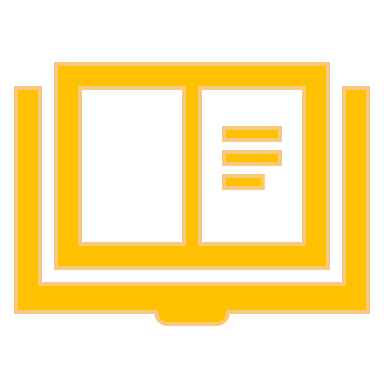 13
Methodologie
German Web 2013 (Sketch Engine, Kilgarriff et al. 2014)
Gelemmatiseerde zoekopdracht > filter subhits > 10,000 willekeurige voorbeeldzinnen per werkwoord
Steekproef
300 voorbeeldzinnen per werkwoord
Frequentiedrempel: 7/300
14
Methodologie
Opschoning & annotatie
Opschoning: 200 geschikte voorbeelden per werkwoord
Annotatie
Naamval
(Pro)nominaliteit
Getal
Bezieldheid
Bepaaldheid
Lengte
15
Methodologie
Opschoning & annotatie
Opschoning: 200 geschikte voorbeelden per werkwoord
Annotatie
Naamval
(Pro)nominaliteit
Getal
Bezieldheid
Bepaaldheid
Lengte
16
Methodologie
Lexicale specificaties
[pro] – [v] – [pro]
[np] – [v] – [np]
[pro] – [v] – [np]
[np] – [v] – [pro]
17
Werkwoordsklassen
18
1. [pro]-[v]-[pro]
> Werkwoorden van succes & falen
Overweldigende tendens tot [nom]-[v]-[dat]
19
1. [pro]-[v]-[pro]
> Werkwoorden van ontberen & verliezen
abhandenkommen, verlorengehen, fehlen ~ [nom]-[v]-[dat]
mangeln, ermangeln, gebrechen ~ [dat]-[v]-[nom] / [nom]-[v]-[dat] (cf. expletieve nominatief?)
20
1. [pro]-[v]-[pro]
> Werkwoorden van verliezen & ontberen
abhandenkommen, verlorengehen, fehlen ~ [nom]-[v]-[dat]
mangeln, ermangeln, gebrechen ~ [dat]-[v]-[nom] / [nom]-[v]-[dat] (cf. expletieve nominatief?)
21
1. [pro]-[v]-[pro]
> Werkwoorden van winst & voordeel
Overweldigende tendens tot [nom]-[v]-[dat]
22
1. [pro]-[v]-[pro]
NB: werkwoorden met minder dan vijf tokens werden niet gevisualiseerd
23
2. [np]-[v]-[np]
> Werkwoorden van succes & falen
Alle werkwoorden alterneren in zekere mate
Werkwoorden van falen ~ [dat]-[v]-[nom] / [nom]-[v]-[dat]
Werkwoorden van succes ~ [dat]-[v]-[nom]
24
2. [np]-[v]-[np]
> Werkwoorden van succes & falen
Alle werkwoorden alterneren in meer of mindere mate
Werkwoorden van falen ~ [dat]-[v]-[nom] / [nom]-[v]-[dat]
Werkwoorden van succes ~ [dat]-[v]-[nom]
25
2. [np]-[v]-[np]
> Werkwoorden van ontberen & verliezen
Werkwoorden van verlies ~ [dat]-[v]-[nom] / [nom]-[v]-[dat]
 fehlen (werkwoord van ontberen) ~ [dat]-[v]-[nom]
26
2. [np]-[v]-[np]
> Werkwoorden van ontberen & verliezen
Werkwoorden van verlies ~ [dat]-[v]-[nom] / [nom]-[v]-[dat]
 fehlen (werkwoord van ontberen) ~ [dat]-[v]-[nom]
27
2. [np]-[v]-[np]
> Werkwoorden van winst & voordeel
Breed spectrum
zugutekommen, nützen, zufließen: sterke tendens tot [nom]-[v]-[dat]
28
2. [np]-[v]-[np]
> Werkwoorden van winst & voordeel
Breed spectrum
zugutekommen, nützen, zufließen: sterke tendens tot [nom]-[v]-[dat]
29
2. [np]-[v]-[np]
NB: werkwoorden met minder dan vijf tokens werden niet gevisualiseerd
30
2. [np]-[v]-[np]
NB: werkwoorden met minder dan vijf tokens werden niet gevisualiseerd
31
2. [np]-[v]-[np]
NB: werkwoorden met minder dan vijf tokens werden niet gevisualiseerd
32
2. [np]-[v]-[np]
NB: werkwoorden met minder dan vijf tokens werden niet gevisualiseerd
33
3. [pro]nom-[v]-[np]dat vs. [np]dat-[v]-[pro]nom
> Werkwoorden van succes & falen
Breed spectrum
34
3. [pro]nom-[v]-[np]dat vs. [np]dat-[v]-[pro]nom
> Werkwoorden van succes & falen
Breed spectrum
35
3. [pro]nom-[v]-[np]dat vs. [np]dat-[v]-[pro]nom
> Werkwoorden van succes & falen
Breed spectrum
36
3. [pro]nom-[v]-[np]dat vs. [np]dat-[v]-[pro]nom
> Werkwoorden van ontberen & verliezen
Argument om datieve constituent als syntactisch onderwerp te beschouwen in de [np]dat-[v]-[expl]nom-constructie
37
3. [pro]nom-[v]-[np]dat vs. [np]dat-[v]-[pro]nom
> Werkwoorden van winst & voordeel
Cf. [np]-[v]-[np]
38
3. [pro]nom-[v]-[np]dat vs. [np]dat-[v]-[pro]nom
NB: werkwoorden met minder dan vijf tokens werden niet gevisualiseerd
39
3. [pro]nom-[v]-[np]dat vs. [np]dat-[v]-[pro]nom
NB: werkwoorden met minder dan vijf tokens werden niet gevisualiseerd
40
3. [pro]nom-[v]-[np]dat vs. [np]dat-[v]-[pro]nom
NB: werkwoorden met minder dan vijf tokens werden niet gevisualiseerd
41
4. [pro]dat-[v]-[np]nom vs. [np]nom-[v]-[pro]dat
> Werkwoorden van succes & falen
Werkwoorden van falen ~ [nom]-[v]-[dat]
Werkwoorden van succes ~ [dat]-[v]-[nom] / [nom]-[v]-[dat]
Datieve voornaamwoorden duwen werkwoorden naar [nom]-[v]-[dat]
42
4. [pro]dat-[v]-[np]nom vs. [np]nom-[v]-[pro]dat
> Werkwoorden van succes & falen
Werkwoorden van falen ~ [nom]-[v]-[dat]
Werkwoorden van succes ~ [dat]-[v]-[nom] / [nom]-[v]-[dat]
Datieve voornaamwoorden duwen werkwoorden naar [nom]-[v]-[dat]
43
4. [pro]dat-[v]-[np]nom vs. [np]nom-[v]-[pro]dat
> Werkwoorden van ontberen & verliezen
Cf. [np]-[v]-[np]
Geen eenduidige invloed van pronominaliteit
44
4. [pro]dat-[v]-[np]nom vs. [np]nom-[v]-[pro]dat
> Werkwoorden van winst & voordeel
Cf. [np]-[v]-[np]
Geen eenduidige invloed van pronominaliteit
45
4. [pro]dat-[v]-[np]nom vs. [np]nom-[v]-[pro]dat
NB: werkwoorden met minder dan vijf tokens werden niet gevisualiseerd
46
Conclusie
Breed spectrum aan werkwoorden met logische datieve onderwerpen in het Duits (135)
[np]-[v]-[np] ~ “spectrum van partiële productiviteit”
Interactie tussen de verschillende slots? Cf. [pro]-[v]-[pro] vs. [pro]-[v]-[np] / [np]-[v]-[pro]
Pronominale status an sich ontoereikend als verklarende variabele

Clash tussen werkwoordbias, effect van semantische klasse en pronominaliteit?

Volgende stappen:
Multifactoriële analyse
VSS: werkwoordssemantiek in kaart brengen
Taalvergelijkende studie met het IJslands
47
Joren Somersjoren.somers@ugent.beJóhanna Barðdaljohanna.barddal@ugent.beScandinavistiekAfdeling Taalkunde